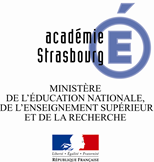 Séminaire académique de la filière
Génie électrique
INSA Strasbourg - 19 février 2015
Formations et évolutions pédagogiques
Réflexions pédagogiques sur les enseignements en baccalauréat professionnel
Fabrice METHEE
Inspecteur de l'Education Nationale - Enseignement Technique S.T.I.
 CIEPAS - Rectorat de l' académie de Strasbourg
fabrice.methee@ac-strasbourg.fr
Les travaux académiques 2014 - 2015
Recadrage des épreuves de BEP
évolution des supports EP1 et EP2-2
évolution des grilles d’évaluation

évolution des supports des C.C.F. du bac pro ELEEC
évolution des grilles d’évaluation
analyses des résultats

réflexions pédagogiques autour des enseignements en baccalauréat professionnel ELEEC : l’organisation des enseignements par centres d’intérêt
L’organisation des CCF
La préparation au POST BAC
Lancement d’un PPEL sur le thème de la FIBRE OPTIQUE en concertation avec la filière SEN
Evolution des supports des PFMP
Bilan sur les demandes de formation 58 enseignants demandent une formation sur 93 soit 62 %
La formation
Afin d’en faciliter la mise en œuvre, toutes les demandes de formation continue des enseignants devront être adressées à l’inspecteur responsable de la filière.
Télécharger le fichier :
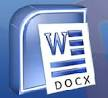 La poursuite en 2015 - 2016
Mise en œuvre de l’organisation des enseignements par centres d’intérêt

Poursuite de la mise en œuvre de l’évaluation par compétences

Formations :
la conception et la mise en œuvre de son enseignement
l’évaluation et la prise en compte de la diversité du public
évolution de la filière
Formations disciplinaires

L’organisation des CCF
La préparation au POST BAC
Equipements des lycées
MERCI DE VOTRE ATTENTION